“He Who Troubles His Own House”
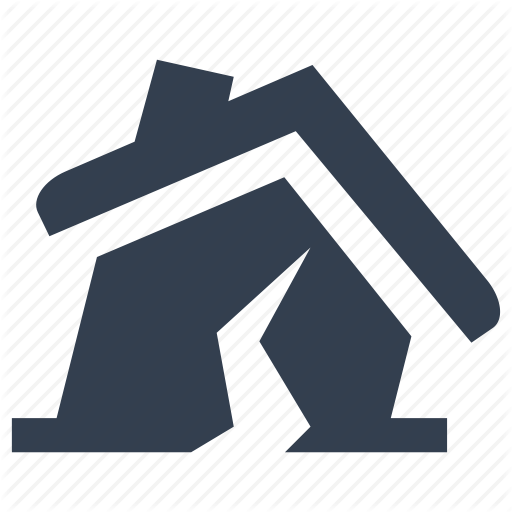 “Troubles”
Translated from Hebrew word AKAR.
“to roil water, to disturb or afflict.”

To roil means, “to unsettle by stirring up.”
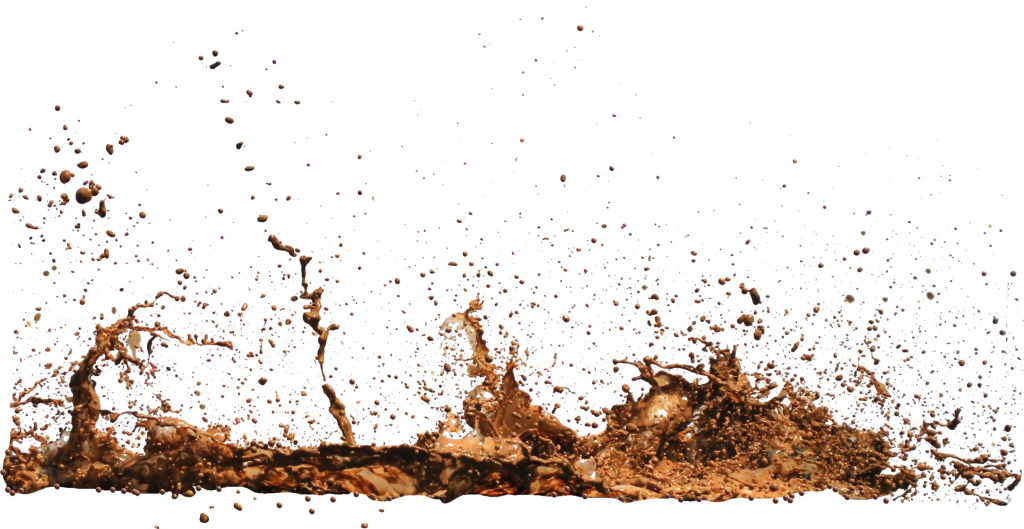 1. Greed
Proverbs 15:27
1 Timothy 6:9-10

Taking bribes - Prov. 15:27
Lying - Prov. 21:6
Oppressing the poor - Prov. 22:16
Stealing - Joshua 7:24-26
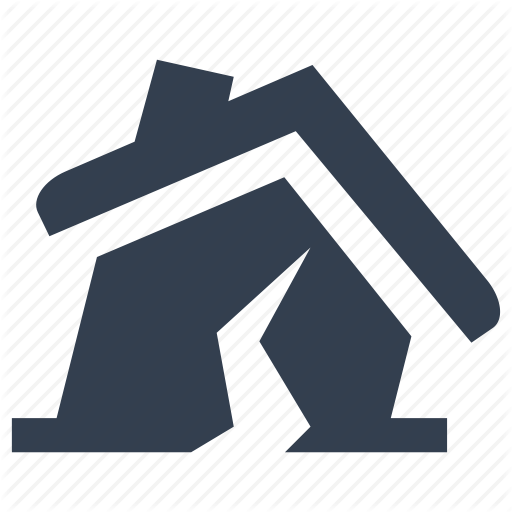 2. Laziness
Waste - Prov. 12:27; Eccl. 10:18
Hunger - Prov. 19:15
Poverty - Prov. 20:13; 14:23
Frustration - Prov. 13:4
Ruined Reputation - Prov. 24:30-34; 10:5
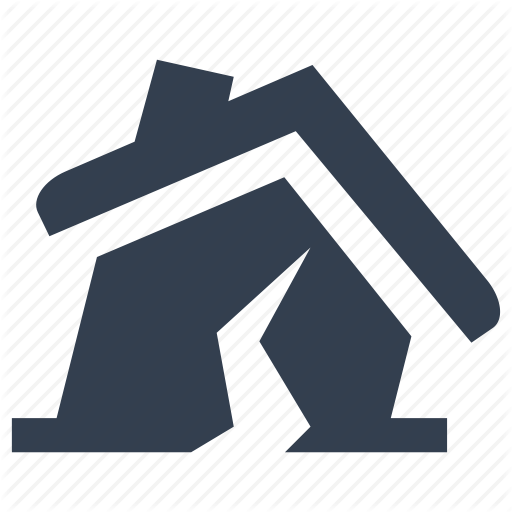 3. Contentions
Proverbs 21:9, 19

Better to dwell in a corner of a housetop, than in a house shared with a contentious woman. 

Better to dwell in the wilderness, than with a contentious and angry woman.
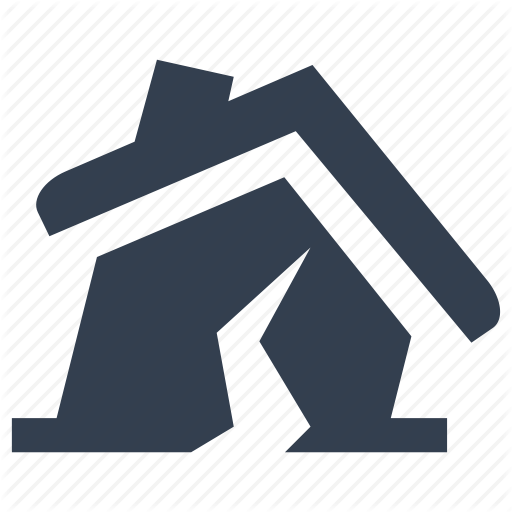 3. Contentions
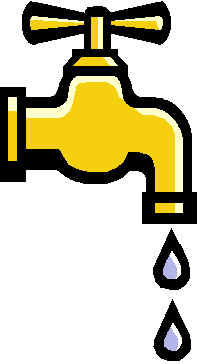 Contentions are described as a “continual dripping” (Prov. 19:13; 27:15). 
Such can wear away the strongest of materials or people (Job 14:19). 
A constant diet of complaining, arguing, and fighting will ruin any relationship.
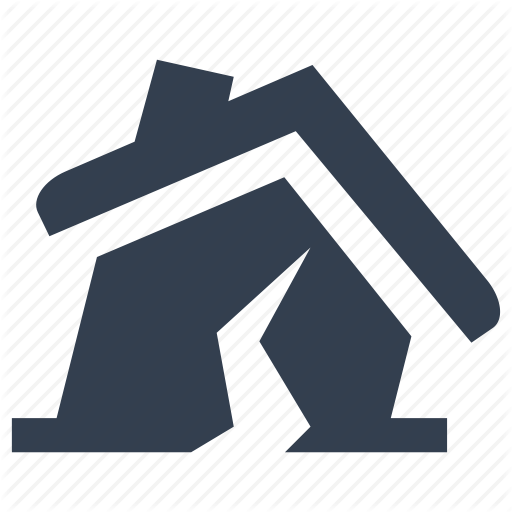 3. Contentions
We can’t control other people, but we CAN control how we will respond to them. 
We must learn how to properly resolve our anger and frustrations (Eph. 4:26-27). 
A soft answer turns away wrath (Prov. 15:1-2). 
Wisdom is shown in stopping a fight, not starting one (Prov. 20:3).
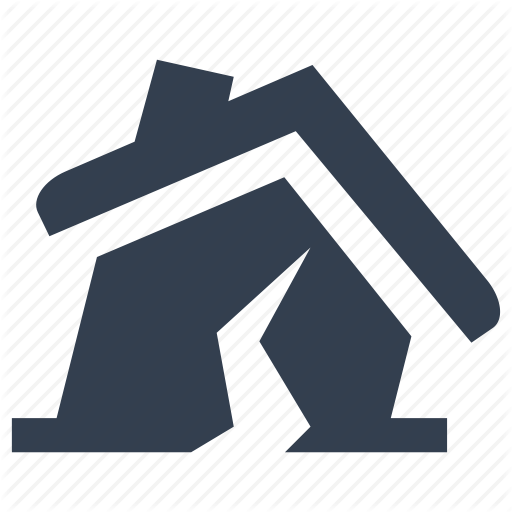 4. Failing To Discipline Our Children
“Foolishness is bound up in the heart of a child; the rod of correction will drive it far from him” (Prov. 22:15). 

“Do not withhold correction from a child, for if you beat him with a rod, he will not die. You shall beat him with a rod, and deliver his soul from hell” (Prov. 23:13-14). 

“He who spares his rod hates his son, but he who loves him disciplines him promptly. “ (Prov. 13:24).
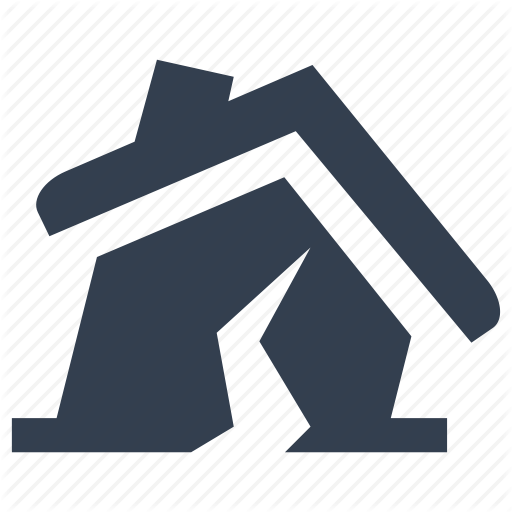 4. Failing To Discipline Our Children
“A foolish son is a grief to his father, and bitterness to her who bore him” (Prov. 17:25). 

“The rod and rebuke give wisdom, but a child left to himself brings shame to his mother… Correct your son, and he will give you rest; yes, he will give delight to your soul” (Prov. 29: 15, 17).
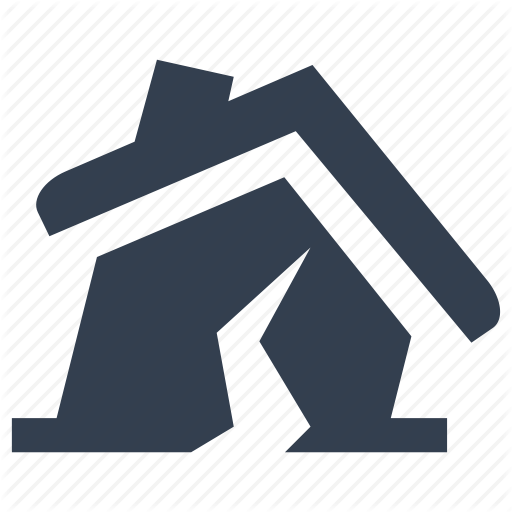 5. Marital Unfaithfulness
Prov. 5:7-11; 6:27-35

Adultery brings…
Loss of honor, labors and health.
Loss of innocence, wounds, dishonor, reproach.
Jealousy and fury. 
Destroys one’s soul. 
Destroys one’s marriage. 
Destroys one’s spouse and children.
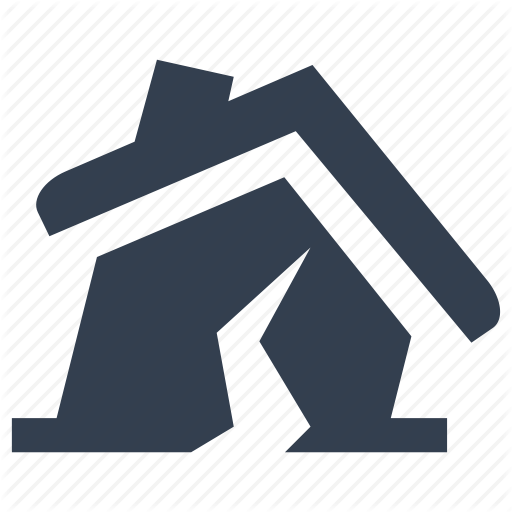 How Can We Trouble Our House?
Greed
Laziness
Contentions
Failing To Discipline Our Children
Marital Unfaithfulness
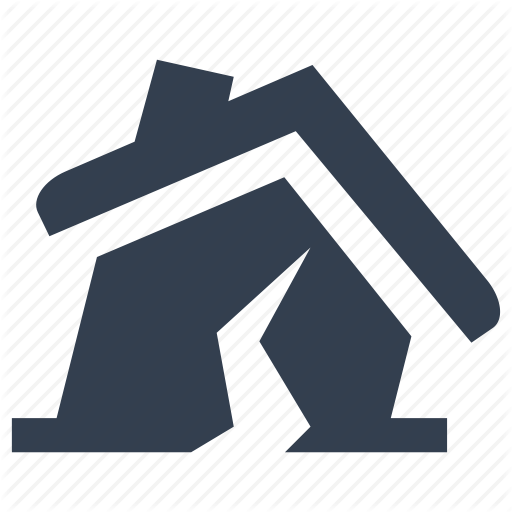 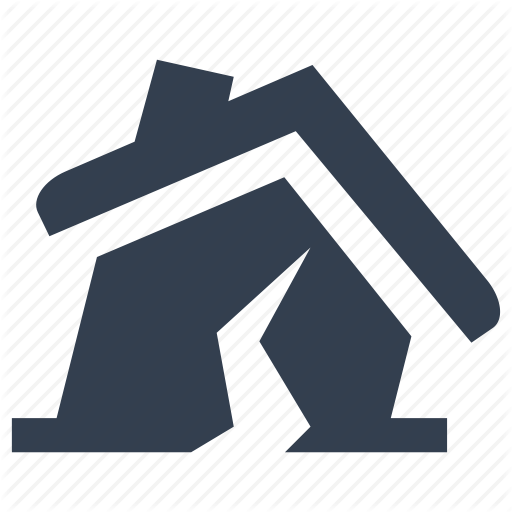 “He who troubles his own house will inherit the wind…” (Prov. 11:29). 







“The wicked are overthrown and are no more, but the house of the righteous will stand” (Prov. 13:7).
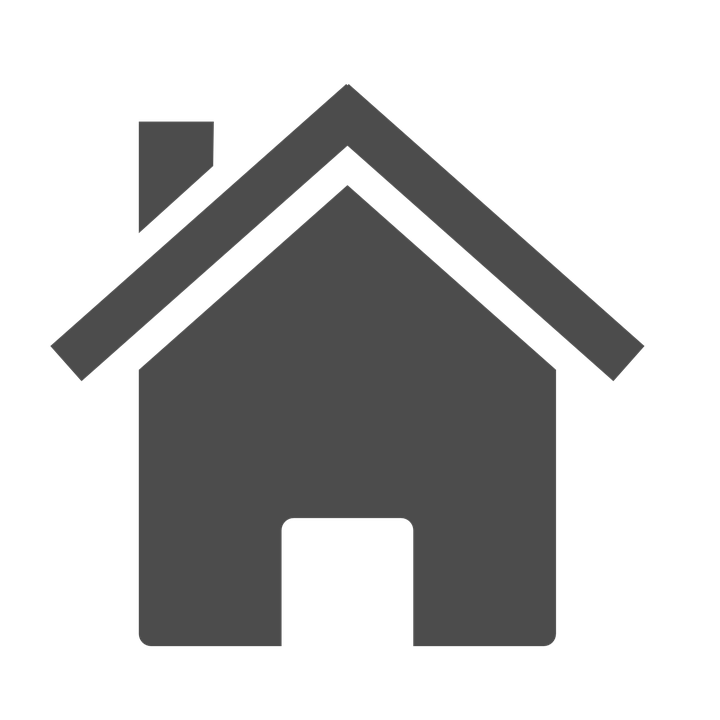